30-Day Challenge
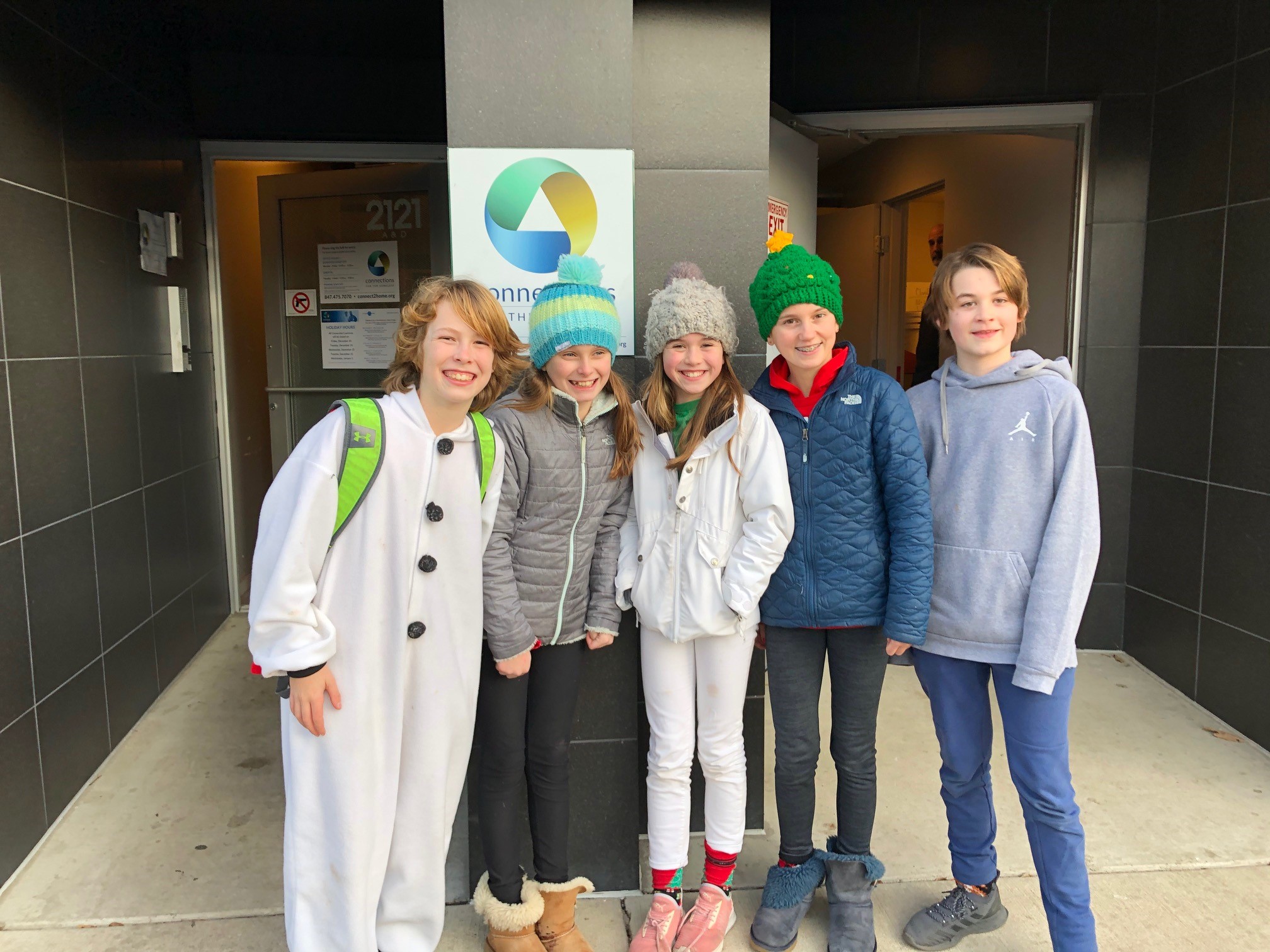 Connections for the Homeless works day in and day out to end homelessness, one person at a time. But we cannot do it alone! The 30-Day Challenge offers a daily activity to start the conversation, shift your thinking, and motivate you to get involved.
How to get started: 
Grab a pen & paper
Find a jar or piggy bank
Check off each activity you complete